Lecture 19
CSE 331
Oct 16, 2024
HW 4 out
Overall easiest HW of the semester!
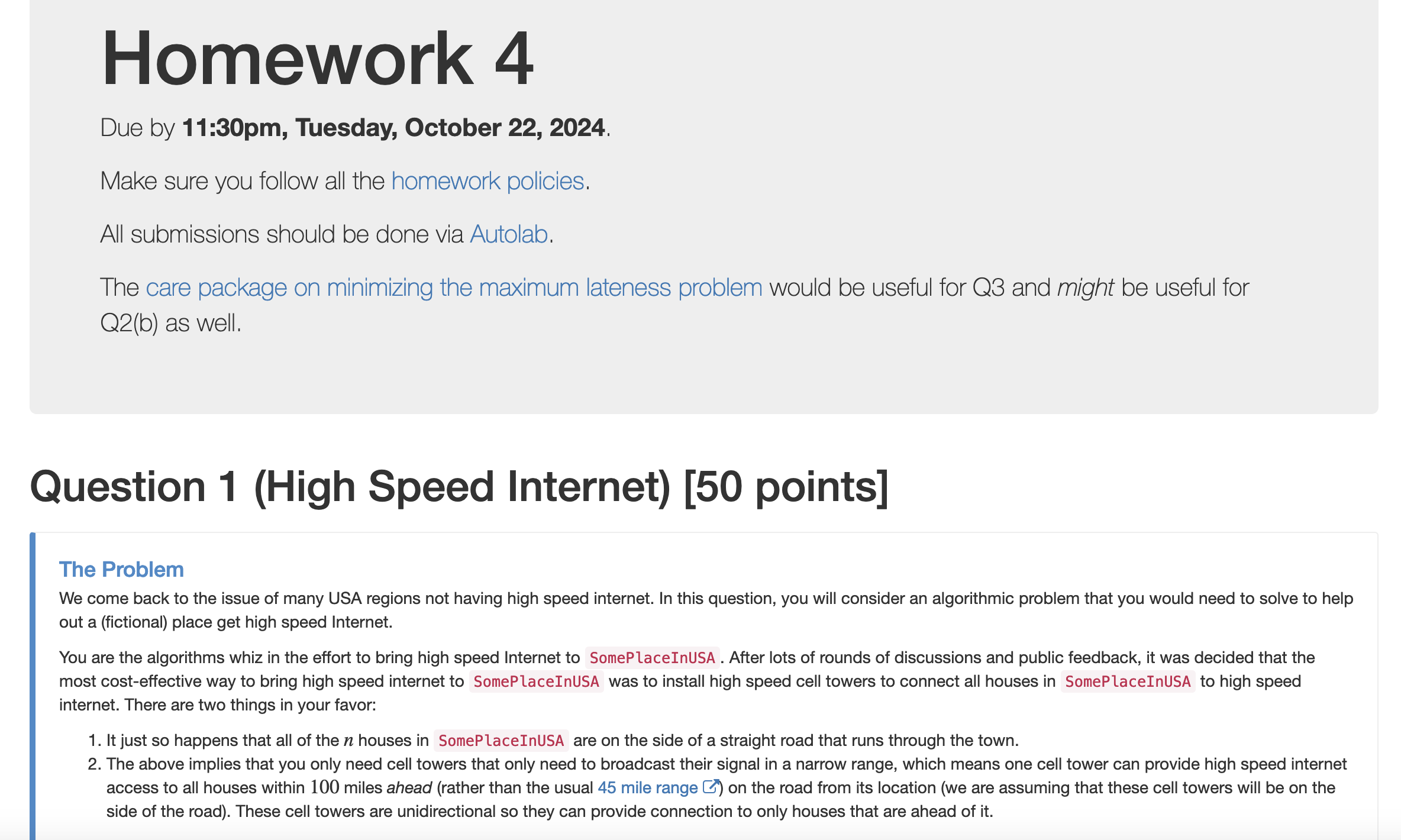 Grading timeline
Mid terms should hopefully be handed back by tomorrow
Ignore HUB mid-semester grade
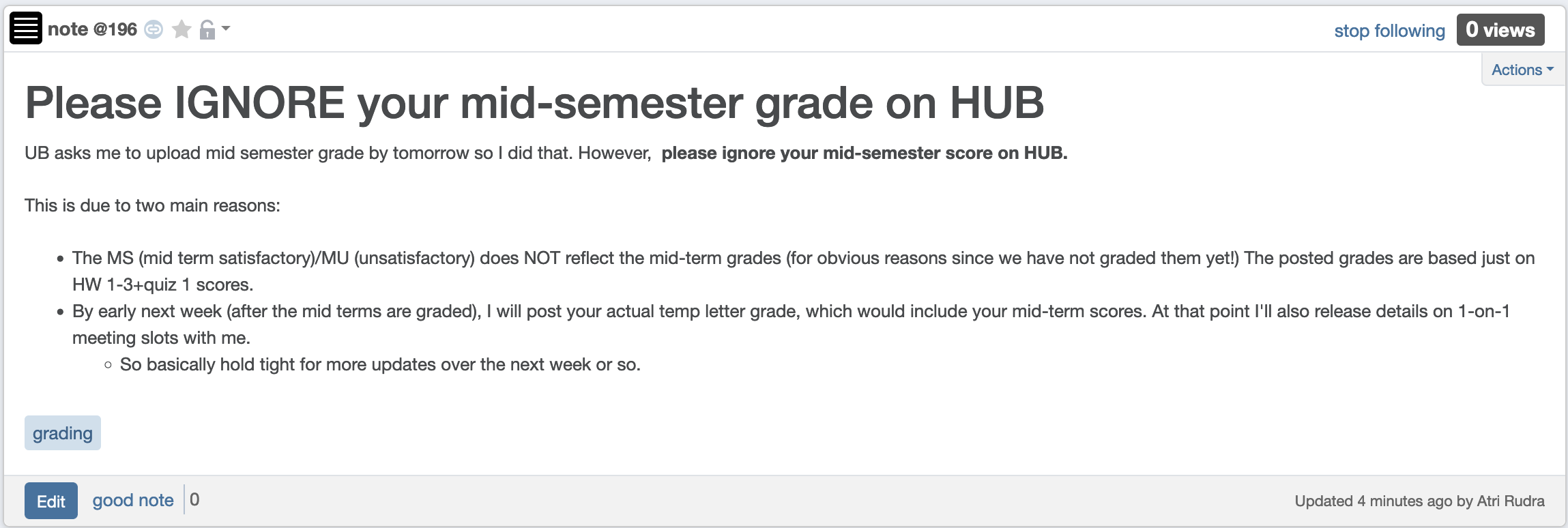 Your actual mid-term letter grade
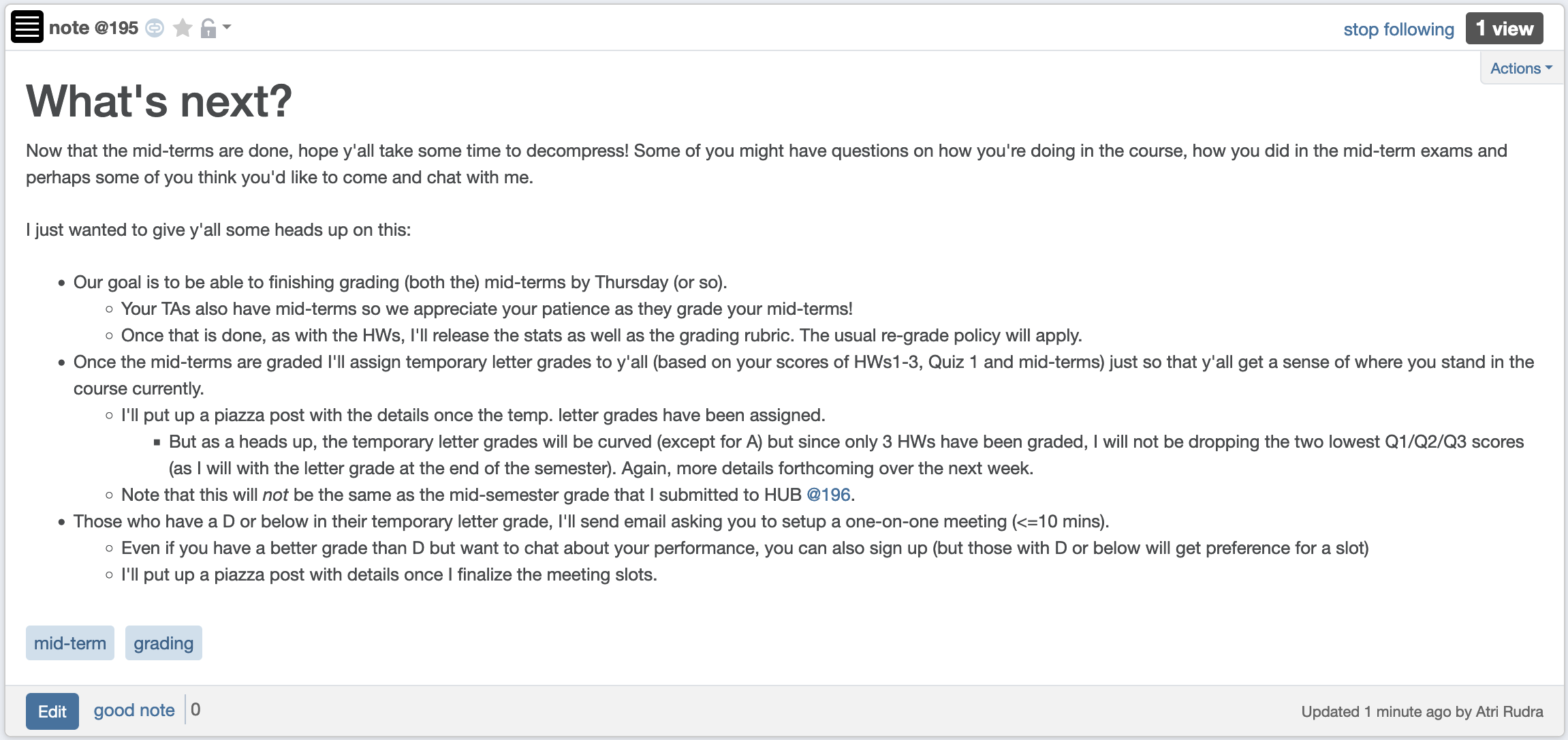 Questions?
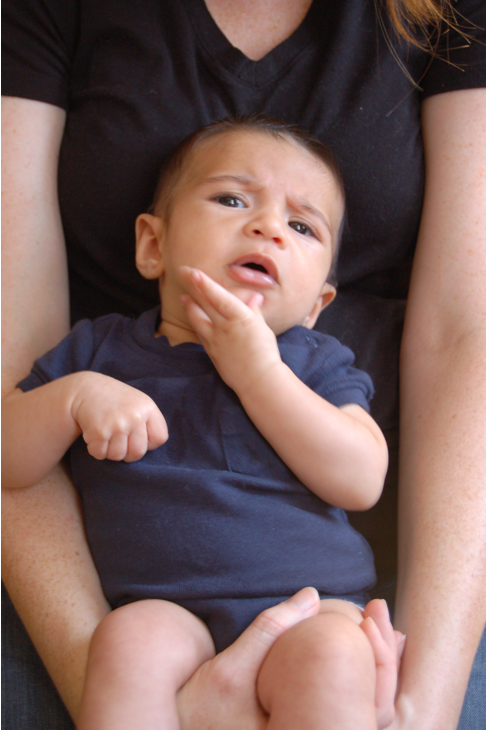 Shortest Path Problem
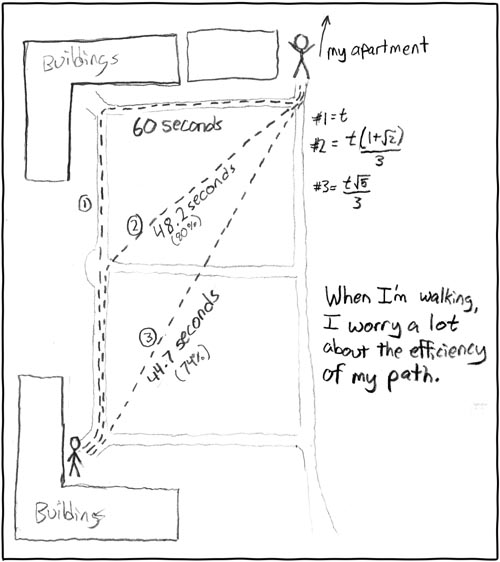 http://xkcd.com/85/
Another more important application
Is BGP a known acronym for you?
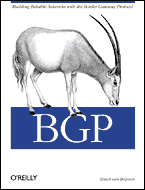 Routing uses shortest path algorithm
Shortest Path problem
s
s
s
100
Input: Directed graph G=(V,E)

          Edge lengths, le for e in E

          “start” vertex s in V
w
w
5
5
5
15
15
u
u
u
Output: Length of  shortest paths from s to all nodes in V
Dijkstra’s shortest path algorithm
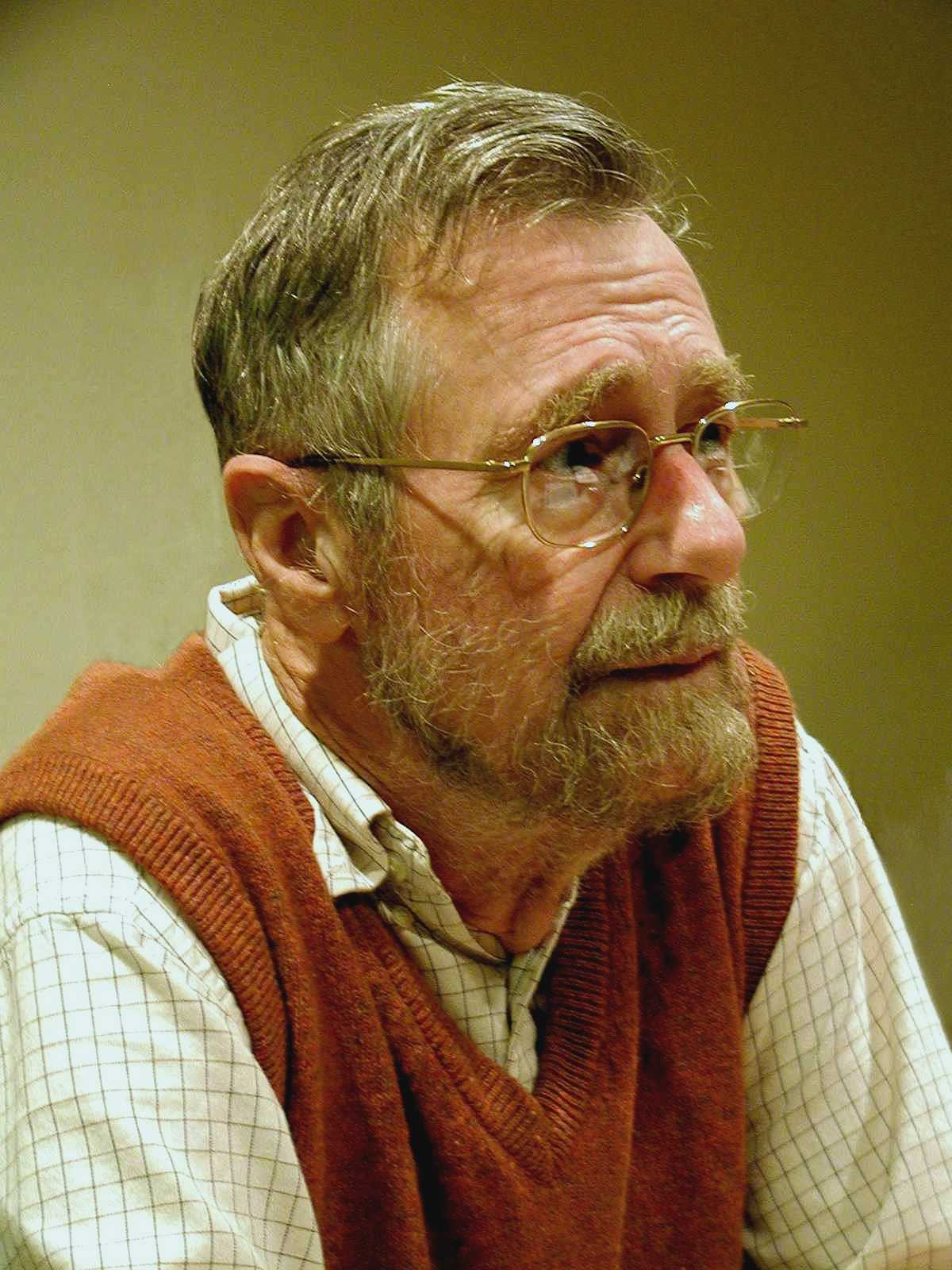 E. W. Dijkstra (1930-2002)
Questions/Comments?
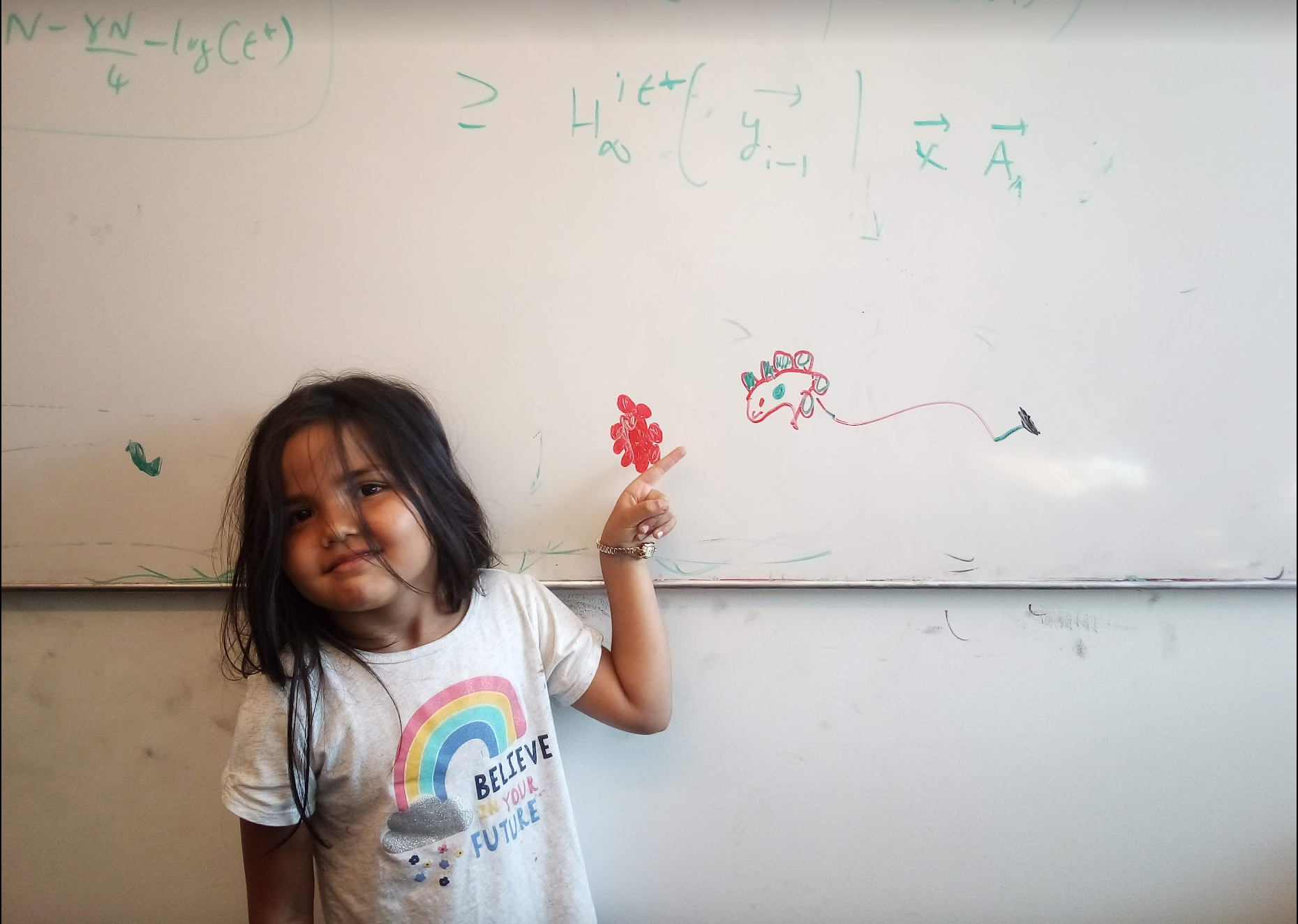 Finish reduction on the board…
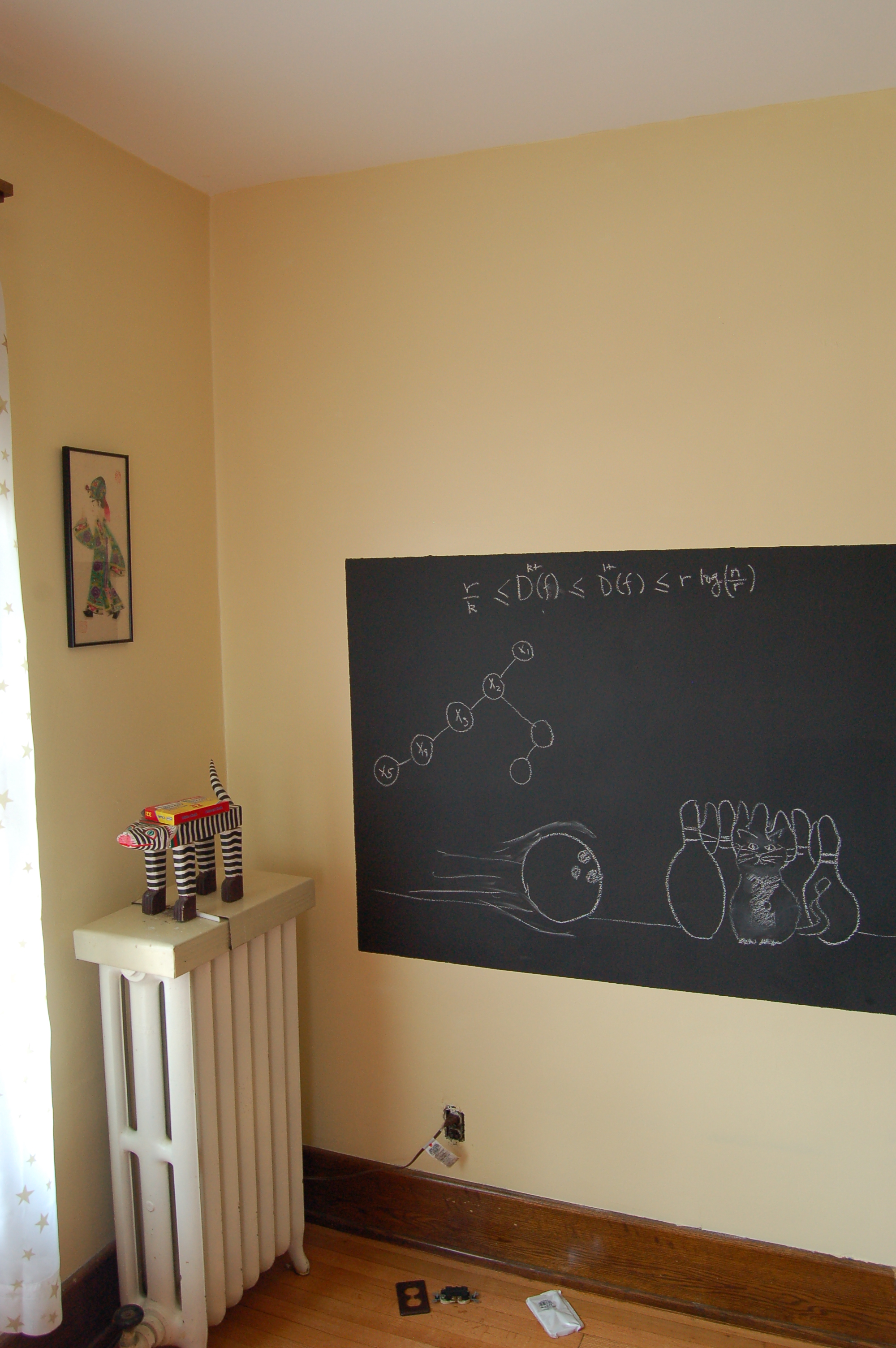 Towards Dijkstra’s algo: part ek
Determine d(t) one by one
s
d(s) = 0
u
x
y
Towards Dijkstra’s algo: part do
Determine d(t) one by one
s
100
3
4
u
x
y
Not making any claim on other vertices
Towards Dijkstra’s algo: part teen
Determine d(t) one by one
R
Assume we know d(v) for every v in R
s
u
x
y
Compute an upper bound d’(w) for every w not in R
d(w)
w
Questions/Comments?
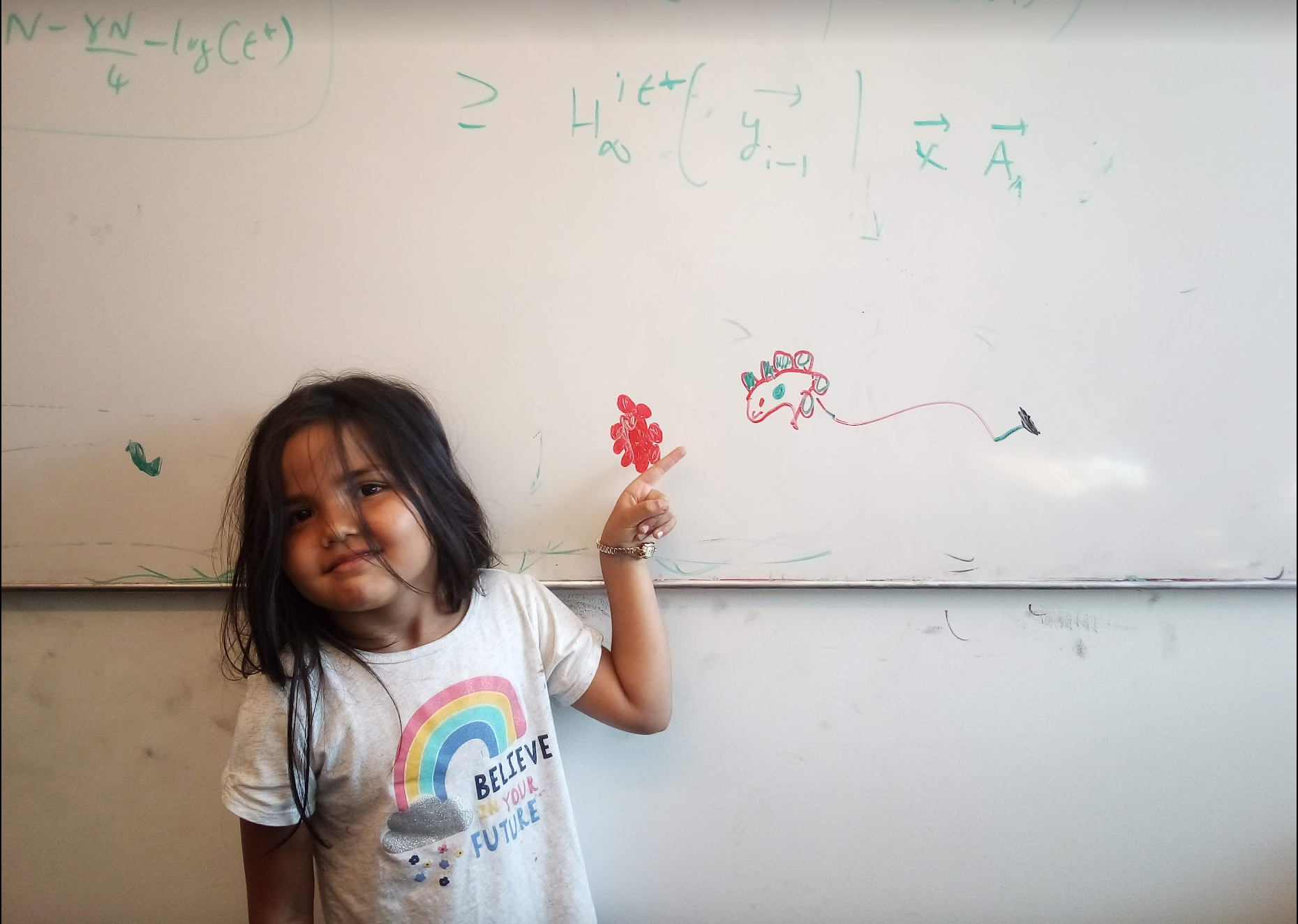 Dijkstra’s shortest path algorithm
1
3
3
y
4
u
1
1
1
d(s) = 0
d(u) = 1
4
s
x
4
2
d(w) = 2
d(x) = 2
2
2
d(y) = 3
d(z) = 4
2
w
z
5
4
3
2
s
w
u
R = {s}, d(s) =0
Shortest paths
x
While there is a x not in R with (u,x) in E, u in R
Pick w that minimizes d’(w)
Add w to R
z
y
d(w) = d’(w)